MATEMATIKA
5- sinf
MAVZU: QULAY VA TEZKOR HISOBLASH USULLARI
MASALA
Oshxona devori 4 qator ikki xil rangdagi plitkalar bilan qoplandi. Har bir qatorga 3 ta ko‘k va 5 ta oq rangdagi plitkalar yotqizildi. Oshxona devoriga nechta plitka terilgan?
1-usul
Yechish:
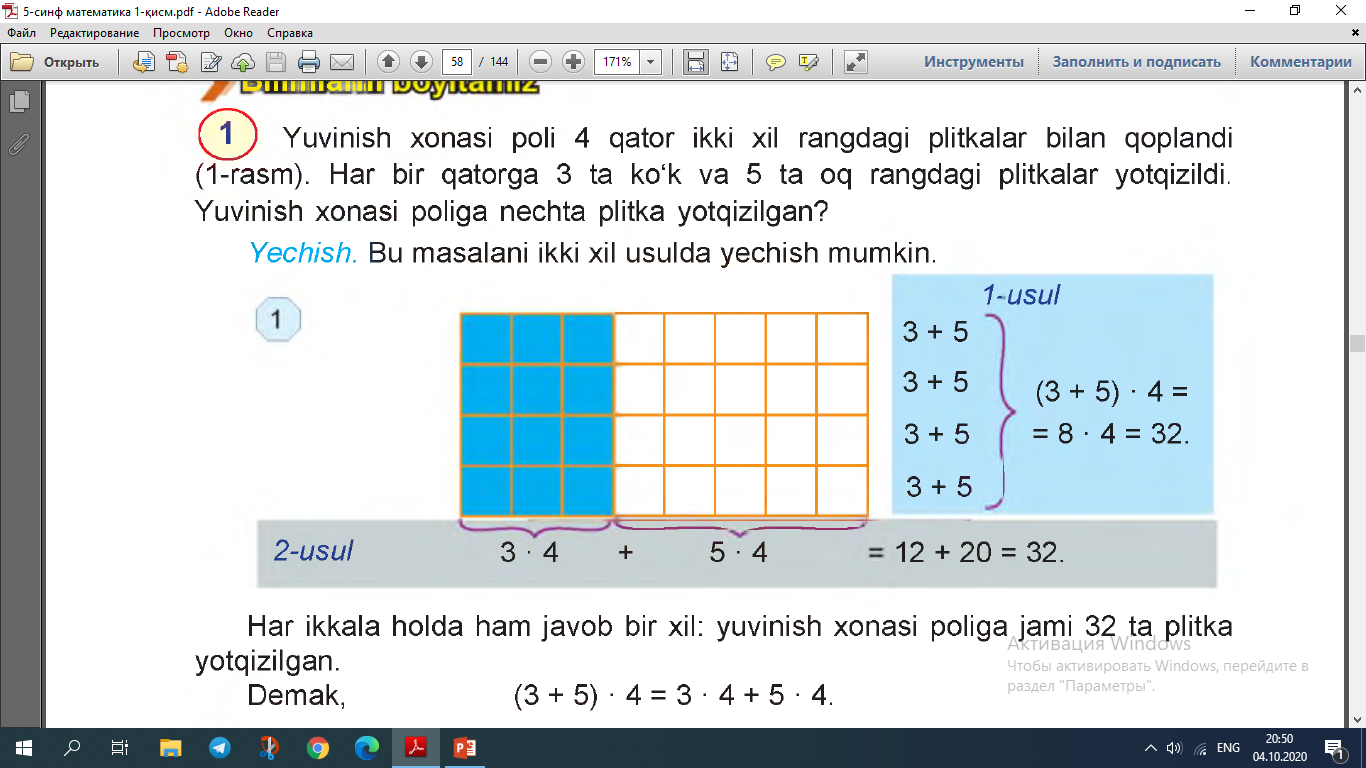 3 + 5
(3 + 5) • 4= = 8 • 4 = 32
3 + 5
3 + 5
3 + 5
= 12 + 20 = 32
2-usul
3 • 4
5 • 4
+
KO‘PAYTIRISHNING TAQSIMOT QONUNI
(3 + 5) • 4 = 3 • 4 + 5 • 4
Yig‘indini songa ko‘paytirish uchun qo‘shiluvchilarning har birini bu songa ko‘paytirish va hosil bo‘lgan ko‘paytmalarni qo‘shish kifoya.
Ko‘paytirishning qo‘shishga nisbatan taqsimot qonuni:
(a + b) • c = a • c + b • c
MISOL
(8 - 3) • 4   va   8 • 4 - 3 • 4 
            (8 - 3) • 4 = 5 • 4 = 20 
             8 • 4 - 3 • 4 = 32 - 12 = 20
Demak, (8 - 3) • 4 = 8 • 4 - 3 • 4
KO‘PAYTIRISHNING TAQSIMOT QONUNI
Ayirmani songa ko‘paytirish uchun kamayuvchi va ayriluvchini alohida-alohida shu songa ko‘paytirish va birinchi ko‘paytmadan ikkinchisini ayirish kifoya.
Ko‘paytirishning ayirishga nisbatan taqsimot qonuni:
(a - b) • c = a • c - b • c
260- masala
Qaysi hisoblash usuli qulay:
a)  (100 + 40) • 9 = 140 • 9 = ... yoki 
      (100 + 40) • 9 = 100 • 9 + 40 • 9 = ...?
b)  8 • (40 - 1) = 8 • 39 = ...  yoki
      8 • (40 - 1) = 8 • 40 - 8 • 1 = ...?
Yechish:
a) (100 + 40) • 9 = 100 • 9 + 40 • 9 = 900 + 360=1260
b)  8 • (40 - 1) = 8 • 40 - 8 • 1 = 
      = 320 – 8 = 312
261- masala
Hisoblang:
 a) 7 • (10 + 4)         b) 9 • (100 + 10)          d) 8 • (90 + 1)
 e) 4 • (30 + 100)      f) 6 • (20 + 7)              g) 5 • (100 - 3)
Yechish:
d) 8 • (90 + 1) = 8 • 90 + 8 • 1 = 720 +8 = 728
e) 4 • (30 + 100) = 4 • 30 + 4 • 100 = 120 + 400 = 520
f) 6 • (20 + 7) = 6 • 20 + 6 • 7 = 120 + 42 = 162
g) 5 • (100 - 3)= 5 • 100 - 5 • 3 = 
    = 500 – 15 = 485
262- masala
Ko‘paytirishning taqsimot xossalaridan foydalanib, qulay usulda hisoblang:

   a) 51 • 7             b) 299 • 4           d) 24 • 11
   e) 3 • 71              f) 4 • 701           g) 505 • 6
YECHISH
d) 24 • 11 = 24 • (10 + 1) = 24 •10 + 24 • 1 = 264
e) 3 • 71 = 3 • (70 + 1) = 210 + 3 = 213
f) 4 • 701 = 4 • (700 + 1) = 2800 + 4 = 2804
g) 505 • 6 =(500 + 5) • 6 = 3000 + 30=3030
263- masala
34 • 15 = 34 • (10 + 5) = 34 • 10 + 34 • 5 = 340 + 170  = 510
      
  Yuqoridagi hisoblashlar sonni 15 ga ko‘paytirish uchun bu sonni 10 ga ko‘paytirib, ko‘paytmaga hosil bo‘lgan sonning yarmini qo‘shib qo‘yish kifoya ekanligini ko‘rsatadi. Bu qoidadan foydalanib quyidagi ko‘paytmalarni hisoblang:
 a) 66 • 15     b) 160 • 15    d) 42 • 15    e) 640 • 15
Yechish:
d) 42 • 15 = 420 + 210 = 630
e) 640 • 15 =  6400 + 3200 = 9600
MASALA
Qavslarni oching:

8 • (4y + 6)          b) 11 • (9x - 3)       
d)  4 • (6c + 5)           e) (8 + 7a) • 7
Yechish:
8 • (4y + 6) = 8 • 4y + 8 • 6 = 32y + 48
11 • (9x - 3) = 11 • 9x - 11 •3 = 99x – 33
4 • (6c + 5) = 24c + 20
(8 + 7a) • 7 = 56 + 49a
Mustaqil  bajarish  uchun  topshiriqlar:
Darslikdagi  264-, 265-, 266-, 267- masalalarni  yechish (59- bet).
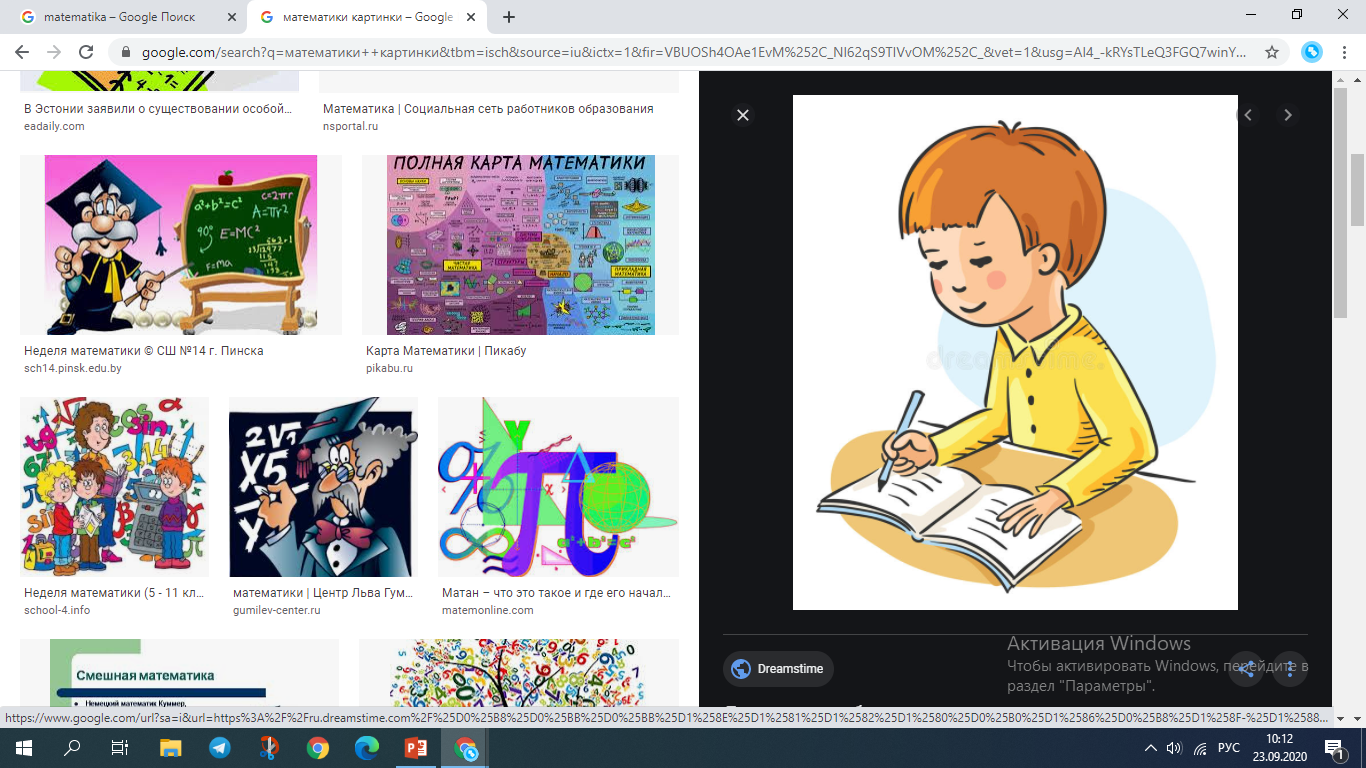